LAGUPPSTÄLLNING
MATCH MOT ONYX IBS P-06
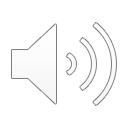 FÖRSTA KEDJAN
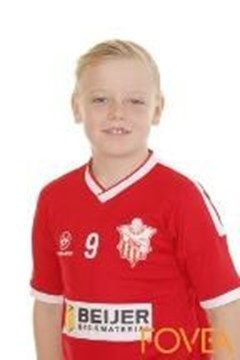 VÄNSTER FORWARD
LIAM FONZOVS
FÖRSTA KEDJAN
CENTER
LUDDE PETTERSSON
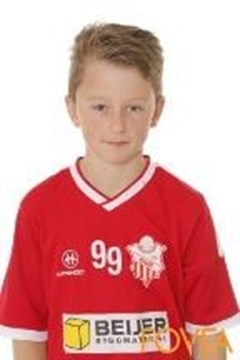 FÖRSTA KEDJAN
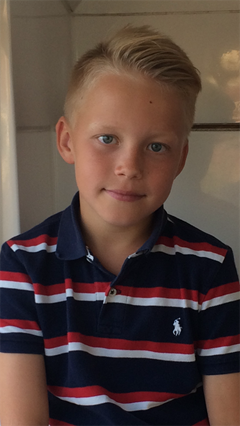 HÖGER FORWARD
ALEX FONDELIUS
Andra kedjan
Vänster forward
WILLE CARLSSON
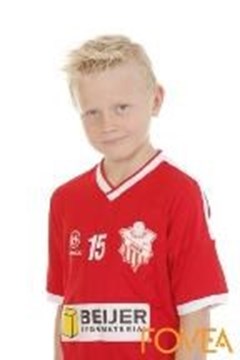 Andra kedjan
Center
HENKE WISTRÖM
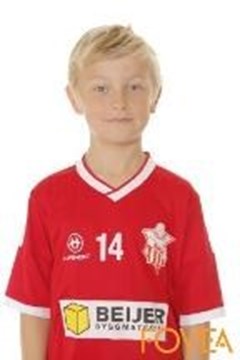 ANDRA KEDJAN
HÖGER FORWARD
JAYDEN NZOKA
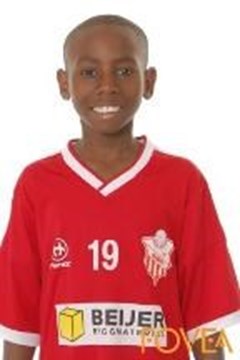 BACKPAR NR 1
VÄNSTER BACK
KEVIN SARDARI OQUIZ
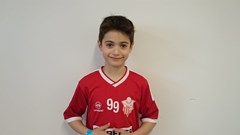 BACKPAR NR 1
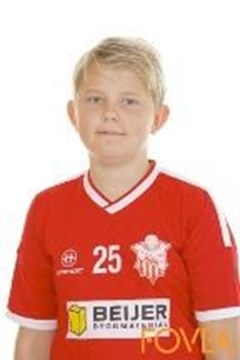 HÖGER BACK
LEO HALLSTRÖM
BACKPAR NR 2
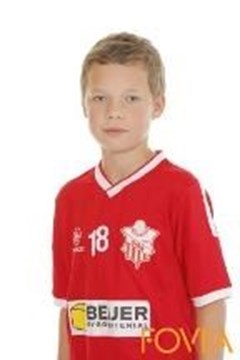 VÄNSTER BACK
ALEXANDER KARLSSON
BACKPAR NR 2
HÖGER BACK
ALEX RABENSON
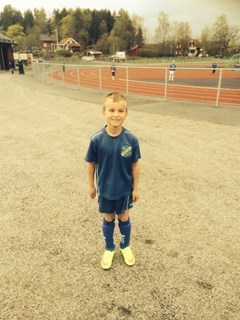 BACKPAR NR 3
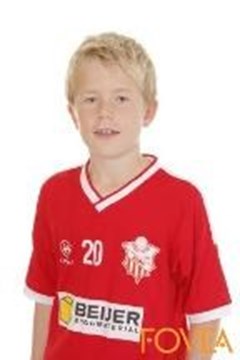 VÄNSTER BACK
JAKOB EDVARDSON
BACKPAR NR 3
HÖGER BACK
LINUS JÖRGENSEN
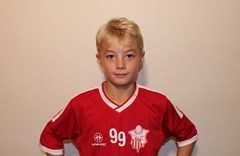 MÅLVAKT
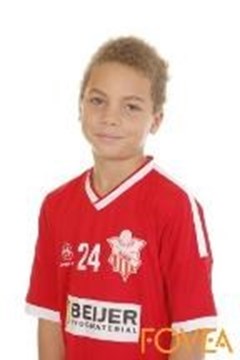 MUREN
SKYE NAMBWAYA